Incremental Convex Hull
Table of content
Background
	Polytopes
Convex Hull lower bound
The incremental method
Geometric properties
Offline algorithm
Online algorithm
Conclusion
Table of content
Background
	Polytopes
Convex Hull lower bound
The incremental method
Geometric properties
Offline algorithm
Online algorithm
Conclusion
Reminder
Background
[Speaker Notes: In the problem of a polygonal robot moving amidst polygonal obstacles. The arrangement induces by the obstacles induced cells. We can formalize the reachable location of the robot to be one cell. Because the robot can’t hit an obstacle, it is constrained by the robot to stay in only one cell.
If we divide the points to the equivalence classes of a point is equivalent to another point if the second point is reachable from the first one. So, each class is a cell.]
Table of content
Background
	Polytopes
Convex Hull lower bound
The incremental method
Geometric properties
Offline algorithm
Online algorithm
Conclusion
Polytopes
Polytope
We will represent a polytope using the Incidence graph.
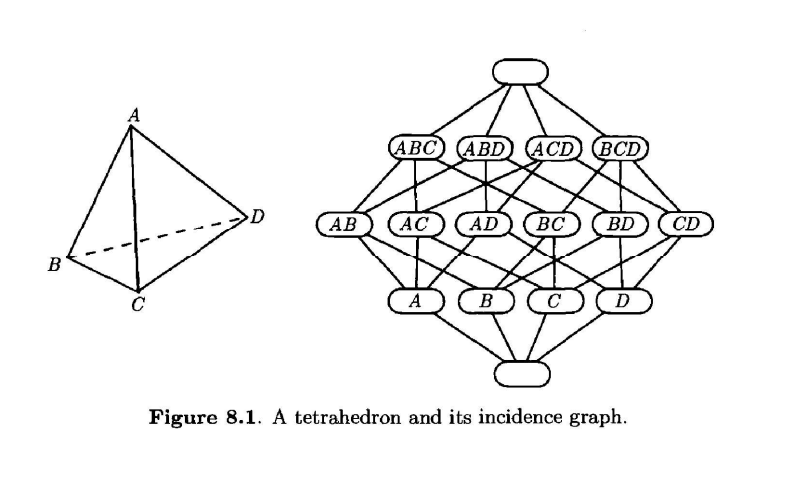 [Speaker Notes: Each face is a node and there is an edge between two incident faces.
Two faces are incident if they differ with one dimension and one is contained in the other.]
Polytope-known facts (without proof)
Table of content
Background
	Polytopes
Convex Hull lower bound
The incremental method
Geometric properties
Offline algorithm
Online algorithm
Conclusion
Convex Hull – Lower Bound
Convex Hull – Lower Bound
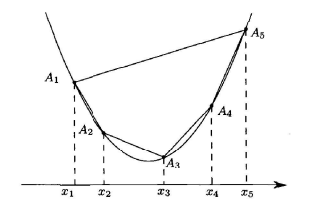 Table of content
Background
	Polytopes
Convex Hull lower bound
The incremental method
Geometric properties
Offline algorithm
Online algorithm
Conclusion
The Incremental Method For Convex Hull
Table of content
Background
	Polytopes
Convex Hull lower bound
The incremental method
Geometric properties
Offline algorithm
Online algorithm
Conclusion
The Incremental Method For Convex Hull – Geometric properties
The Incremental Method For Convex Hull – Geometric properties
The Incremental Method For Convex Hull – Geometric properties
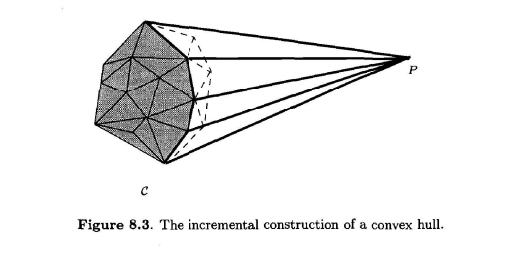 The Incremental Method For Convex Hull– Geometric properties
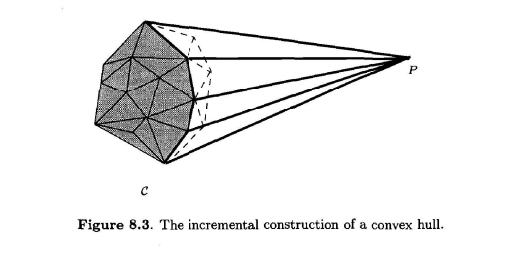 [Speaker Notes: 1) It is quite intuitive, and you can understand it from the figure.]
The Incremental Method For Convex Hull– Geometric properties
The Incremental Method For Convex Hull– Geometric properties
The Incremental Method For Convex Hull– Geometric properties
The Incremental Method For Convex Hull– Geometric properties
The Incremental Method For Convex Hull– Geometric properties
The Incremental Method For Convex Hull– Geometric properties
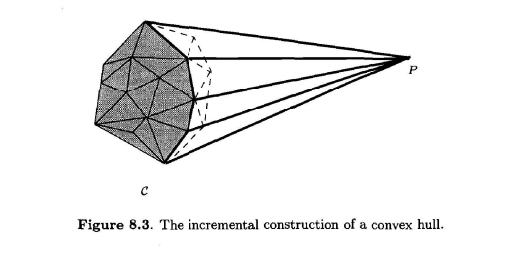 [Speaker Notes: 1) Show on figure the lemma]
The Incremental Method For Convex Hull– Geometric properties
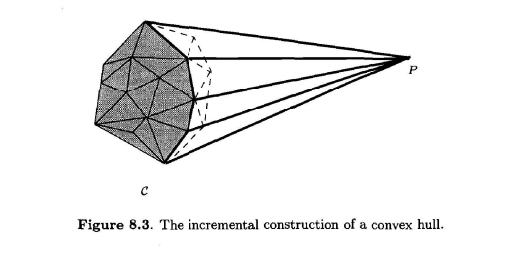 The Incremental Method For Convex Hull– Geometric properties
The Incremental Method For Convex Hull– Geometric properties
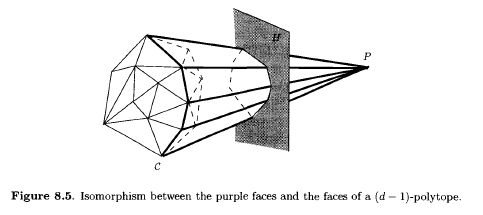 The Incremental Method For Convex Hull– Geometric properties
Table of content
Background
	Polytopes
Convex Hull lower bound
The incremental method
Geometric properties
Offline algorithm
Online algorithm
Conclusion
Offline algorithm
Offline algorithm-details
Offline algorithm-details
Offline algorithm-Incidence graph
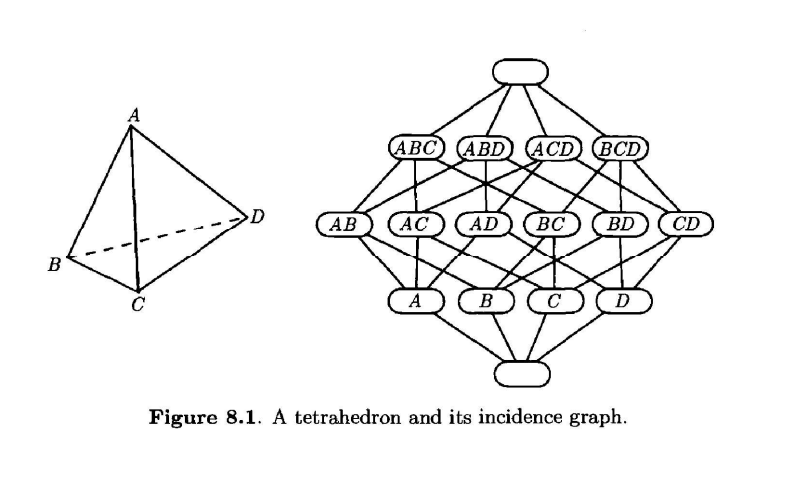 Offline algorithm-Phase 1
[Speaker Notes: 3) To see the proof of this claim you can look in the course book at page 177.]
Offline algorithm-Phase 2
Offline algorithm-Phase 3
Offline algorithm-Phase 4
Offline algorithm-analysis
Offline algorithm-analysis
Table of content
Background
	Polytopes
Convex Hull lower bound
The incremental method
Geometric properties
Offline algorithm
Online algorithm
Conclusion
Online algorithm
The algorithm that was presented was offline.


We would like to construct a on-line algorithm.


We will use the randomized technique which we are already familiar with.
Online algorithm-Formalization
Online algorithm-Example for a region in 2d
conflict
Online algorithm-Formalization
Online algorithm
The algorithm is incremental and is very similar to the offline.

In the offline we took advantage on the ability to sort the points.

Because now we don’t know the order of the insertion of the points, we will maintain an influence graph.
Online algorithm-influence graph
As we recall it is used mainly to detect the conflicts between the point to be inserted and already defined regions.


Each node of the graph is a region, that at some previous step, appeared as a region and without conflict over the current subset of points.


The last nodes that were created can be found in the leaves.
Online algorithm
Online algorithm
Online algorithm-Phase 1
Online algorithm-Phase 2
Online algorithm-Phase 2Updating the influence graph
Online algorithm-Phase 2Updating the influence graph
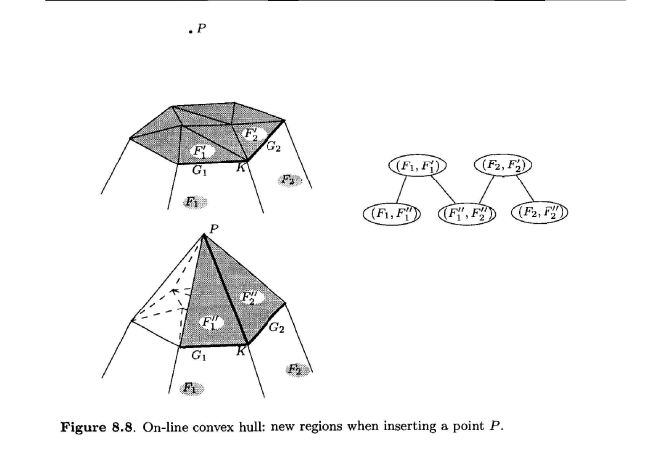 Online algorithm-Phase 2Updating the influence graph
Online algorithm-Phase 2Updating the influence graph
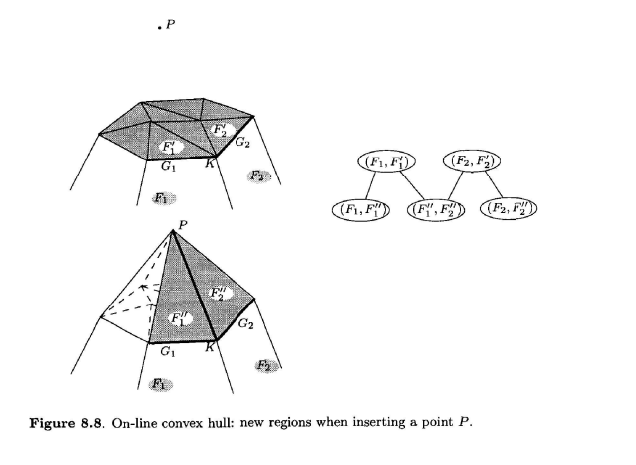 Analysis of the online algorithm
Analysis of the online algorithm
Table of content
Background
	Polytopes
Convex Hull lower bound
The incremental method
Geometric properties
Offline algorithm
Online algorithm
Conclusion
Conclusion
We saw few geometric properties of the convex hull.

An offline algorithm to compute the convex hull.

An online algorithm to compute the convex hull.

The online algorithm is a semi-dynamic algorithm.

There is also a full dynamic algorithm to compute the convex hull.
Questions?